Math ESY Lesson 2
LS Classrooms – 229 and 311
Ms. O office hours – Monday, Wednesday, Thursday 11-12Email – koslosky@thewatsoninstitute-fa.org
Phone – 412-307-7054
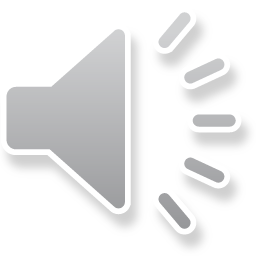 Addition and Subtraction – Word Problems
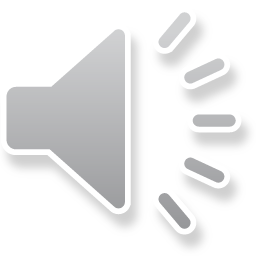 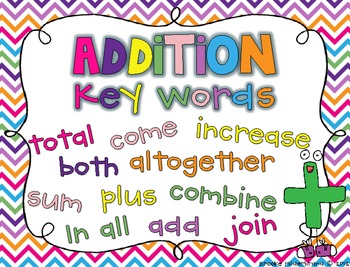 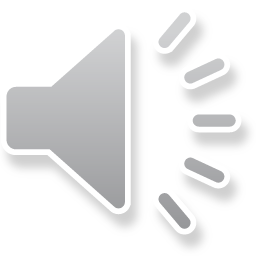 Addition
Nathan	starts  with  7  stickers.  Sean gives  Nathan  18  more.	How many stickers does Nathan end with?
1
18
+  7
25 Stickers
2 5
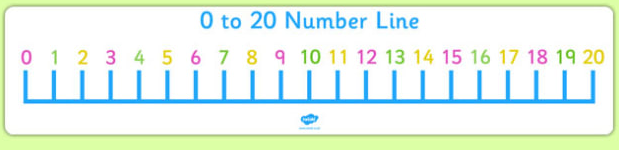 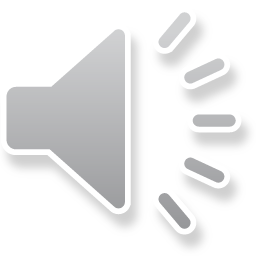 Addition
There	are	83 	marbles.	8	marbles more	are added.  How	many	are there total?
1
83
+  8
91 Marbles
9 1
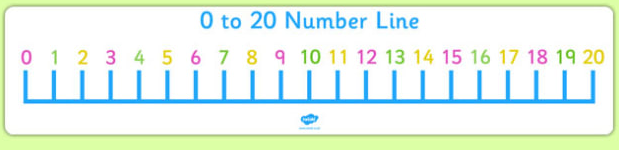 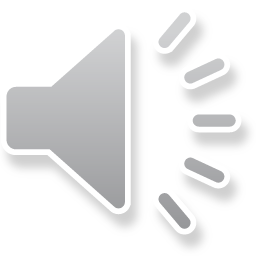 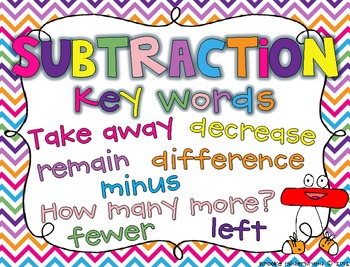 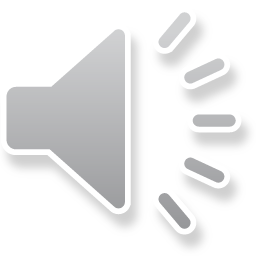 Subtraction without Regrouping
There are	17	candies in	a	box. Wanda	takes 5	candies.	How many are	left?
17
-  5
12 candies
1 2
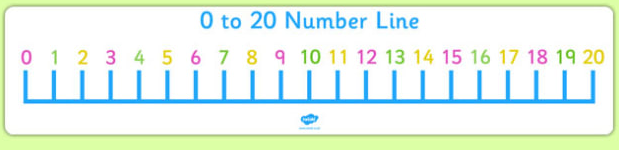 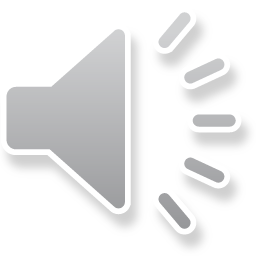 Subtraction with Regrouping
Roy	removes	7	peanuts	from	a	jar.	There were	originally	76	peanuts	in	the	jar.	How many	peanuts	are	left	in	the	jar?
6   16
7 6
-   7
69 peanuts left
6 9
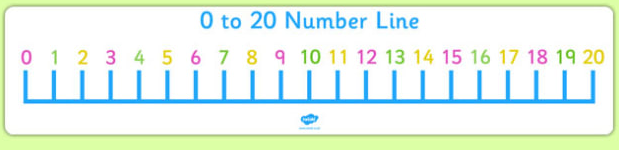 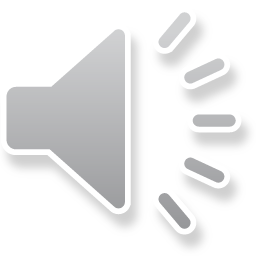 Stay safe and enjoy the day!
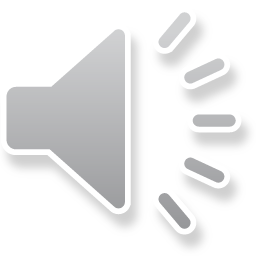